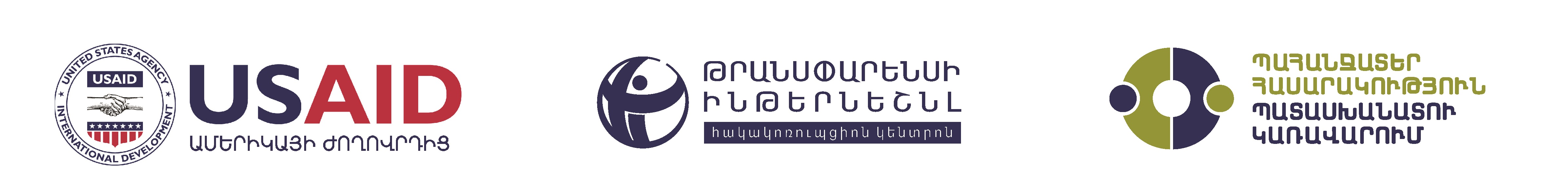 ՀՀ Հակակոռուպցիոն պարտավորությունները
ԹԻՀԿ հակակոռուպցիոն փորձագետ Խ. Հարությունյան
հոկտեմբեր 2015 – մինչ օրս
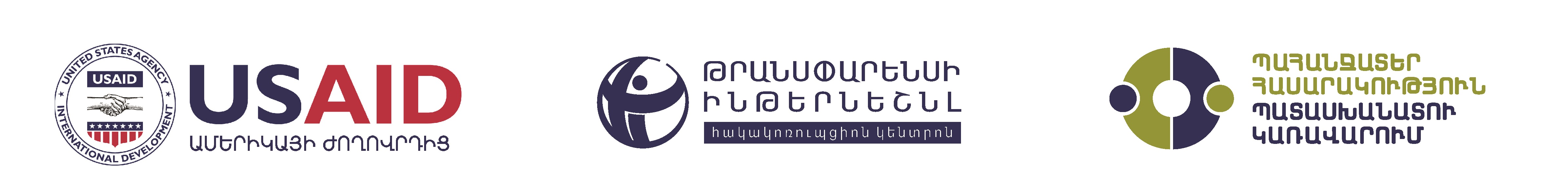 Միջազգային պարտավորությունների մոնիտորինգ.ՏՀԶԿ
Տնտեսական համագործակցության և զարգացման կազմակերպության Ստամբուլյան գործողությունների ծրագիր
Վերջին զեկույցն ընդունված 2015թ. հոկտեմբերի 9-ին
Գնահատվող ժամանակահատվածը 2015թ. հոկտեմբեր-դեկտեմբեր
23 հանձնարարական, որից միայն1-ն է առաջընթաց գնահատվել,10-ը սահմանափակ առաջընթաց, իսկ մնացած 12 առաջընթաց չգրանցած

Նաև
2016թ. օգոստոս ՏՀԶԿ քաղաքացիական հասարակության ստվերային զեկույց
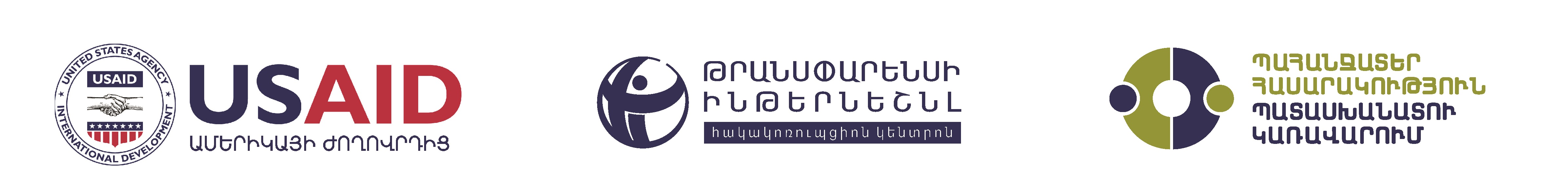 Միջազգային պարտավորությունների մոնիտորինգ. ՄԱԿԴԿ
ՄԱԿ-ի կոռուպցիայի դեմ կոնվենցիա
Հայաստանի վերանայման զեկույցը հրապարակային է 2015թ.
21 մարտահրավեր, որոնցից միայն 2-ն են իրականացված, 2-ը մասամբ իրականացված, իսկ մնացածը կամ չիրականացված, կամ տեղեկատվությունը հայտնի չէ
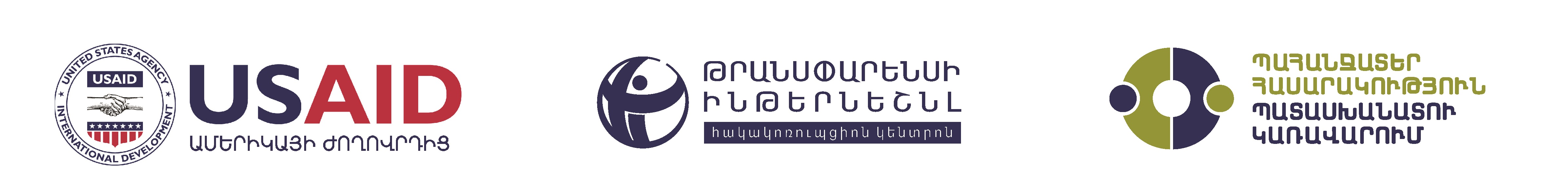 Միջազգային պարտավորությունների մոնիտորինգ. ԳՐԵԿՈ
2015թ. փետրվարի 25-ին հրապարակվեց 4-րդ գնահատման փուլի զեկույցը
Գնահատման ժամանակահատվածը՝ 2016թ. փետրվար-սեպտեմբեր
4 խումբ հանձնարարականներ /դատախազներ, դատավորներ, պատգամավորներ, խաչվող հարցեր/
18 հանձնարարական, որոնցից 9-ը առաջընթացի բացակայություն, 4-ը առաջընթաց, 5-ը սահմանափակ առաջընթաց
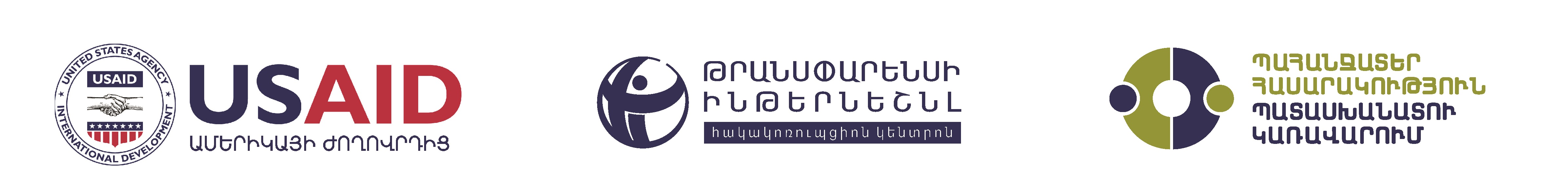 Ազգային հակակոռուպցիոն ռազմավարության 2015-2018թթ. Միջոցառումների ծրագրի մոնիտորինգ
Գնահատման ժամանակահատվածը՝ 2015թ.
Ընդհանուր առմամբ 54 միջոցառում
15 միջոցառում միայն, որոնց իրականացման ժամանակահատվածը ներառում է լոկ 2015թ-ը
4-ը ամբողջությամբ իրականացված
2-ը մասամբ իրականացված
9-ը չիրականացված
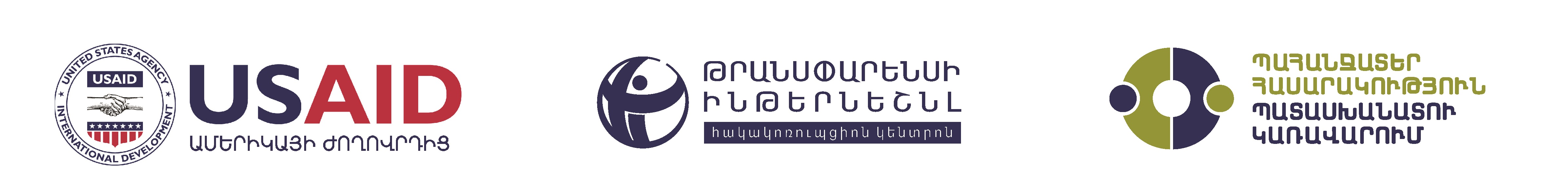 Շնորհակալություն